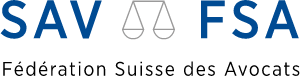 La réforme du Code de procédure pénale

Yvan Jeanneret
professeur à l’Université de Genève, avocat (Etude KeppelerAvocats)
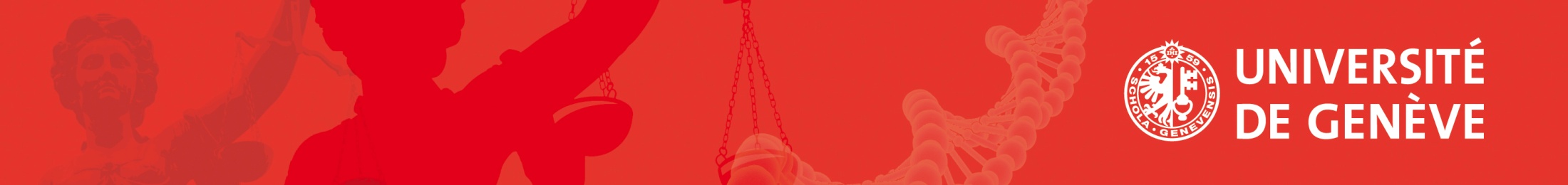 Prof. Yvan Jeanneret 
121e Journée suisse des avocats
17.06.2022
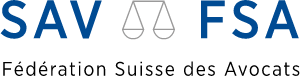 Plan de l’exposé

Brève présentation de la réforme
Un toilettage (imparfait)
L’enregistrement des audiences
Les conclusions civiles
Les scellés
L’examen de la personne
L’ordonnance pénale
Les recours
Les indemnités/frais de procédure
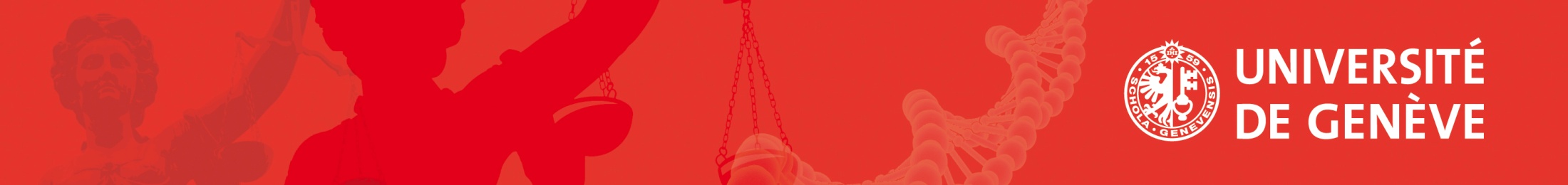 Prof. Yvan Jeanneret 
121e Journée suisse des avocats
17.06.2022
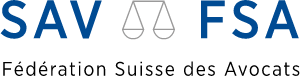 1.	Brève présentation de la réforme
Message du Conseil fédéral du 28 août 2019 (FF 2019 6351 et 6437)
Délibération au Conseil national du 18 mars 2021
Délibération au Conseil des Etats du 14 décembre 2021
Délibération au Conseil national du 2 mars 2022
Délibération au Conseil des Etats du 7 juin 2022
Délibération au Conseil national du 8 juin 2022
…..suite à venir…..
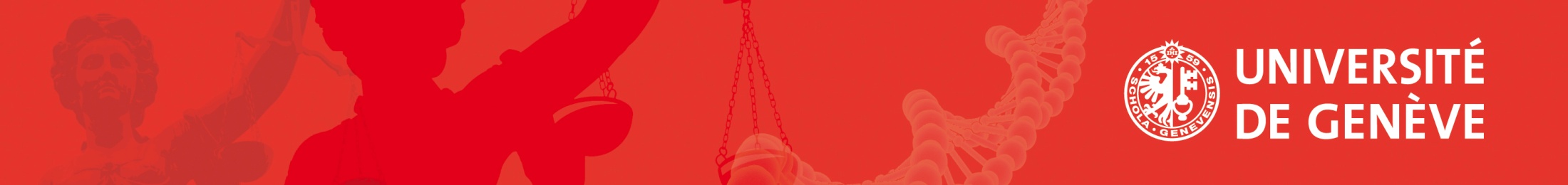 Prof. Yvan Jeanneret 
121e Journée suisse des avocats
17.06.2022
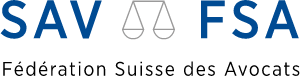 1.	Brève présentation de la réforme
Les grands thèmes débattus

Le droit de participer à l’administration des preuves (art. 147 CPP)
Le profil d’ADN
Le recours en matière de détention avant jugement
La justice restaurative
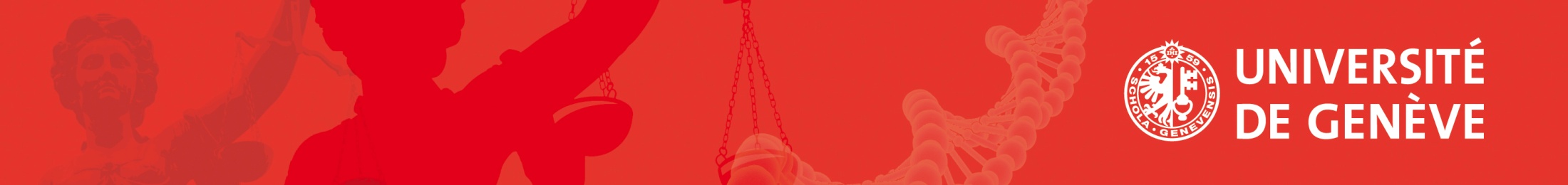 Prof. Yvan Jeanneret 
121e Journée suisse des avocats
17.06.2022
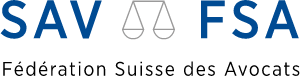 2.	Un toilettage (imparfait)
ATF 144 IV 90

Art. 60 CPP
1 Les actes de procédure auxquels a participé une personne tenue de se récuser sont annulés et répétés si une partie le demande au plus tard cinq jours après qu'elle a eu connaissance du motif de la récusation.

Art. 60 StPO
1 Amtshandlungen, an denen eine zum Ausstand verpflichtete Person mitgewirkt hat, sind aufzuheben und zu wiederholen, sofern dies eine Partei innert 5 Tagen verlangt, nachdem sie vom Entscheid über den Ausstand Kenntnis erhalten hat.

60 nCPP
Les actes de procédure auxquels a participé une personne tenue de se récuser sont annulés et répétés si une partie le demande au plus tard cinq jours après qu’elle a eu 
connaissance de la décision de récusation.
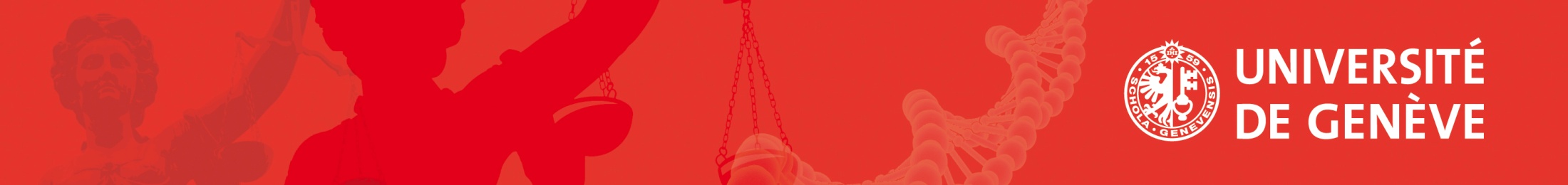 Prof. Yvan Jeanneret 
121e Journée suisse des avocats
17.06.2022
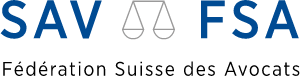 2.	Un toilettage (imparfait)
TF, 6B_883/2013

Art. 131 CPP
(…)
2 Si les conditions requises pour la défense obligatoire sont remplies lors de l’ouver­ture de la procédure préliminaire, la défense doit être mise en œuvre après la pre­mière audition par le ministère public et, en tout état de cause, avant l’ouverture de l’instruction.

Art. 131 nCPP
(…)
2 Si les conditions requises pour la défense obligatoire sont remplies lors de l’ouverture de la procédure préliminaire, la défense doit être mise en œuvre avant la première audition exécutée par le ministère public ou, en son nom, par la police.
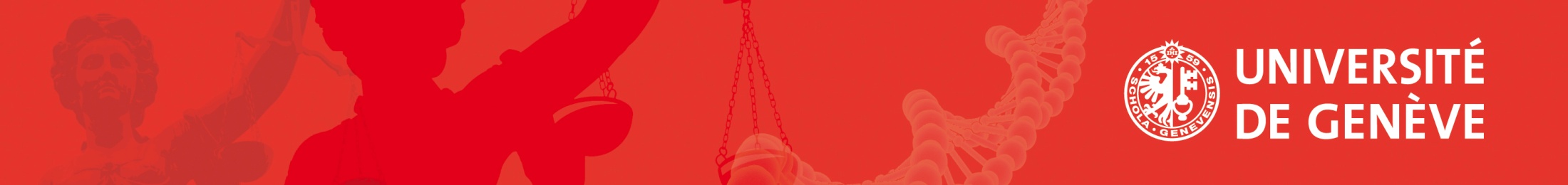 Prof. Yvan Jeanneret 
121e Journée suisse des avocats
17.06.2022
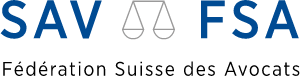 2.	Un toilettage (imparfait)
ATF 141 IV 289

Art. 131 CPP
(…)
3 Les preuves administrées avant qu’un défenseur ait été désigné, alors même que la nécessité d’une défense aurait dû être reconnue, ne sont exploitables qu’à condition que le prévenu renonce à en répéter l’administration.

Art. 131 StPO
(…)
3 Wurden in Fällen, in denen die Verteidigung erkennbar notwendig gewesen wäre, Beweise erhoben, bevor eine Verteidigerin oder ein Verteidiger bestellt worden ist, so ist die Beweiserhebung nur gültig, wenn die beschuldigte Person auf ihre Wiederholung verzichtet.

Art. 131 nCPP
3 Wurden in Fällen, in denen die Verteidigung erkennbar notwendig gewesen wäre, Beweise erhoben, bevor eine Verteidigerin oder ein Verteidiger bestellt worden ist, so sind diese Beweise nur verwertbar, wenn die beschuldigte Person auf eine Wiederholung der Beweiserhebung verzichtet.
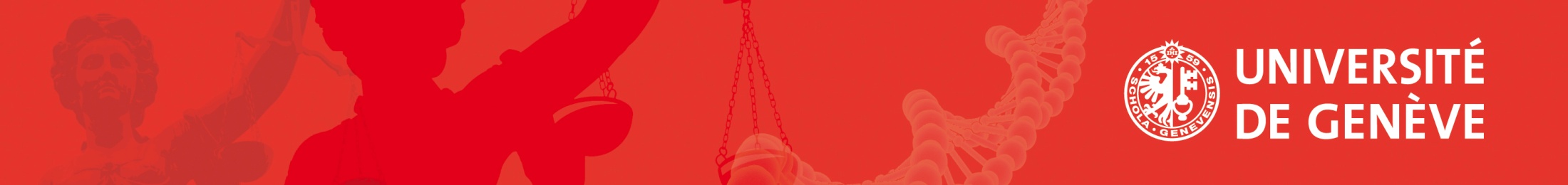 Prof. Yvan Jeanneret 
121e Journée suisse des avocats
17.06.2022
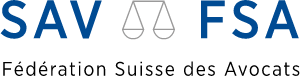 2.	Un toilettage imparfait
ATF 139 IV 89

Art. 117 CPP
(…)
3 Lorsque les proches de la victime se portent parties civiles contre les prévenus, ils jouissent des mêmes droits que la victime.

Art. 117 StPO
(…)
3 Machen die Angehörigen des Opfers Zivilansprüche geltend, so stehen ihnen die gleichen Rechte zu wie dem Opfer.
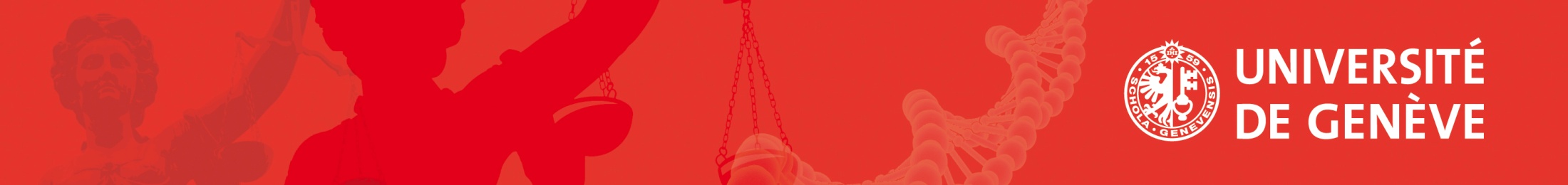 Prof. Yvan Jeanneret 
121e Journée suisse des avocats
17.06.2022
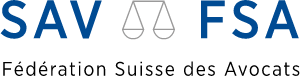 2.	Un toilettage imparfait
ATF 140 IV 202; ATF 143 IV 175

Art. 393 CPP
1 Le recours est recevable:
(…)
contre les ordonnances, les décisions et les actes de procédure des tribunaux de première instance, sauf contre ceux de la direction de la procédure;

Art. 393 StPO
1 Die Beschwerde ist zulässig gegen:
(…)
die Verfügungen und Beschlüsse sowie die Verfahrenshandlungen der erstinstanzlichen Gerichte; ausgenommen sind verfahrensleitende Entscheide;
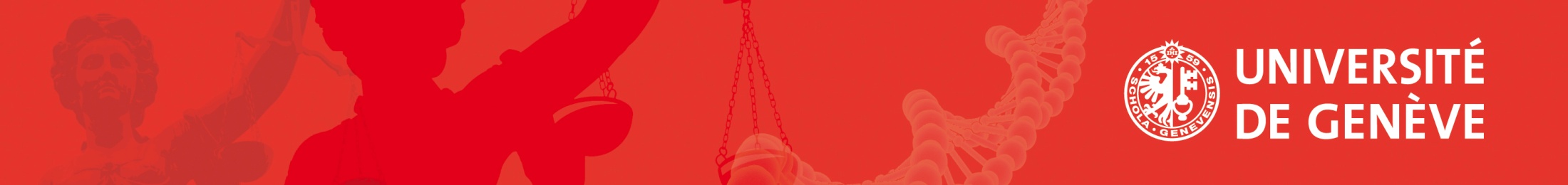 Prof. Yvan Jeanneret 
121e Journée suisse des avocats
17.06.2022
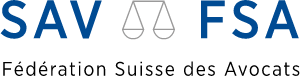 3.	L’enregistrement des audiences
ATF 143 IV 408

Art. 78a nCPP
Si une audition est enregistrée par des moyens techniques, les dérogations suivantes s’appliquent par rapport aux règles générales (art. 78):
le procès-verbal peut être établi sur la base de l’enregistrement à l’issue de l’audition, et non pas nécessairement pendant celle-ci, mais en règle générale, dans les 7 jours qui suivent l’audition;
l’autorité qui procède à l’audition peut renoncer à lire le procès-verbal à la personne entendue ou à le lui remettre pour lecture et à le lui faire signer et parapher;
l’enregistrement de l’audition est versé au dossier immédiatement.
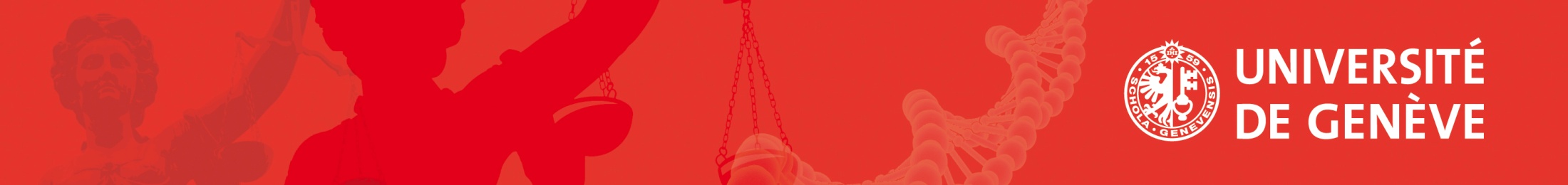 Prof. Yvan Jeanneret 
121e Journée suisse des avocats
17.06.2022
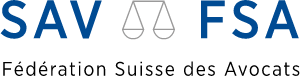 4.	Les conclusions civiles
Art. 122 CPP
(…)
2 Le calcul et la motivation des conclusions civiles doivent être présentés au plus tard durant les plaidoiries.


Art. 123 nCPP
(…)
2 Le calcul et la motivation des conclusions civiles doivent être présentés dans le 
délai fixé par la direction de la procédure conformément à l’art. 331, al. 2.
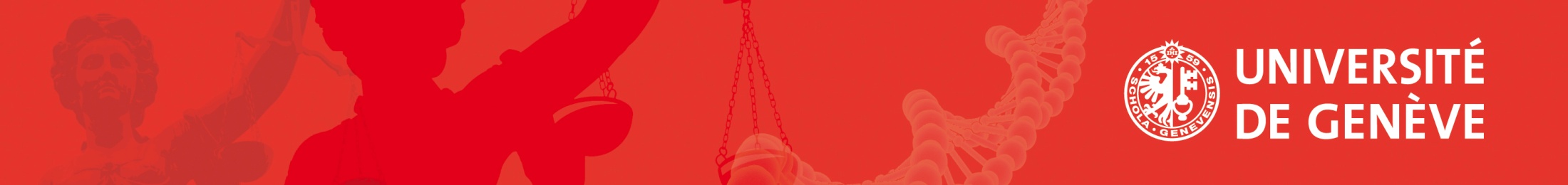 Prof. Yvan Jeanneret 
121e Journée suisse des avocats
17.06.2022
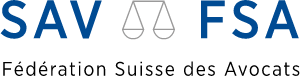 5.	Les scellés
ATF 140 IV 28

Art. 248 nCPP
1 Si l’intéressé s’oppose au séquestre de certains documents, enregistrements ou autres objets en vertu de l’art. 264, l’autorité pénale les met sous scellés. L’intéressé doit présenter sa demande dans les trois jours suivant la mise en sûreté. Durant ce délai ainsi qu’après une éventuelle mise sous scellés, les documents, enregistrements et autres objets ne peuvent être ni examinés, ni exploités par l’autorité pénale.
1bis Dès que l’autorité pénale constate que l’intéressé n’est pas identique à l’ayant droit aux documents, enregistrements ou autres objets, elle donne à l’ayant droit la possibilité de demander, dans un délai de trois jours, leur mise sous scellés.
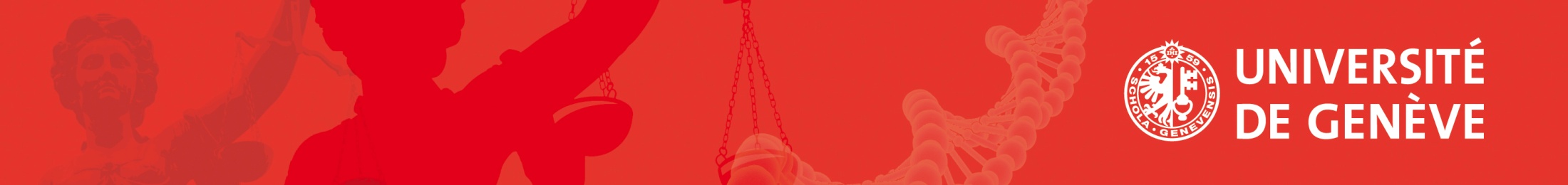 Prof. Yvan Jeanneret 
121e Journée suisse des avocats
17.06.2022
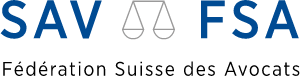 5.	Les scellés
Art. 248a nCPP (et abrogation des al. 3 et 4 de l’art. 248 CPP)
1 Si l’autorité pénale demande la levée des scellés, les autorités suivantes sont compétentes pour statuer sur la demande:
le tribunal des mesures de contrainte, dans le cadre de la procédure préliminaire et de la procédure devant le tribunal de première instance;
la direction de la procédure du tribunal saisi de la cause, dans les autres cas.
2 Si, après réception de la demande de levée des scellés, le tribunal constate que l'intéressé n'est pas identique à l'ayant droit aux documents, enregistrements ou autres objets, il informe ce dernier de la mise sous scellés. Si celui-ci en fait la demande, il lui accorde le droit de consulter le dossier.
3 Le tribunal impartit à l'ayant droit un délai non prolongeable de 10 jours pour s'opposer à la demande de levée des scellés et indiquer la mesure dans laquelle il souhaite que les scellés soient maintenus. L'absence de réponse est réputée constituer un retrait de la demande de mise sous scellés.
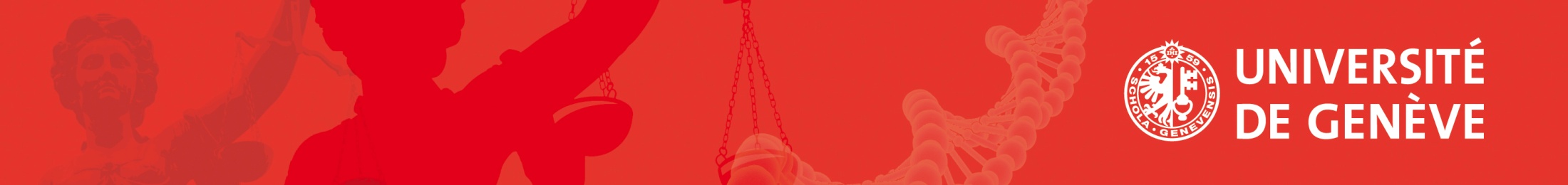 Prof. Yvan Jeanneret 
121e Journée suisse des avocats
17.06.2022
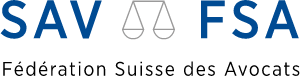 5.	Les scellés
Art. 248a nCPP (et abrogation des al. 3 et 4 de l’art. 248 CPP)
(…)
4 Le tribunal statue définitivement en procédure écrite dans les 10 jours qui suivent la réception de la prise de position, lorsque l'affaire est en état d'être jugée.
5 Dans le cas contraire, il convoque le ministère public et l'ayant droit à une audience à huis clos dans les 30 jours qui suivent la réception de la prise de position. L'ayant droit doit rendre plausibles les motifs pour lesquels et la mesure dans laquelle les documents, enregistrements ou autres objets doivent être maintenus sous scellés. Le tribunal statue sans délai et définitivement.
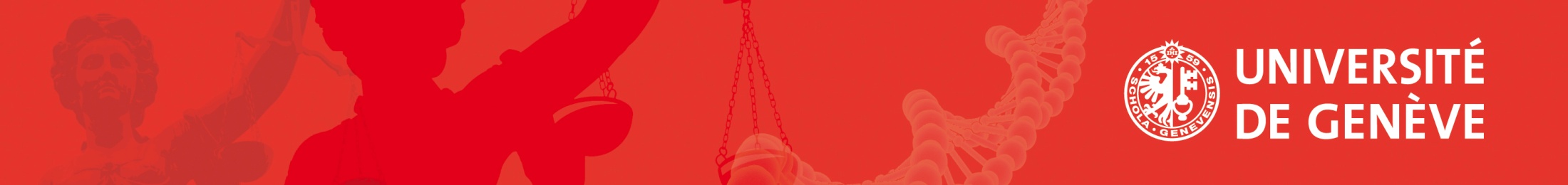 Prof. Yvan Jeanneret 
121e Journée suisse des avocats
17.06.2022
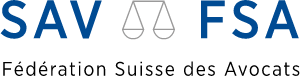 5.	Les scellés
ATF 142 IV 372

Art. 248a nCPP (et abrogation des al. 3 et 4 de l’art. 248 CPP)
(…)
6 Le tribunal peut:
recourir à un expert afin d’examiner le contenu des documents, enregistrements et autres objets, d'accéder à ceux-ci ou de garantir leur intégrité;
désigner des membres des corps de police comme experts afin d'accéder au contenu des documents, enregistrements et autres objets ou de garantir l'intégrité de ceux-ci.
7 Si l’ayant droit, sans excuse, fait défaut à l'audience et ne s'y fait pas représenter, la demande de mise sous scellés est réputée retirée. Si le ministère public ne comparaît pas, le tribunal statue en son absence.
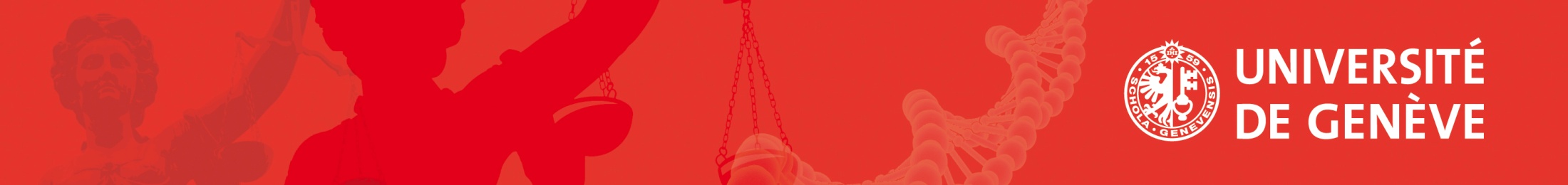 Prof. Yvan Jeanneret 
121e Journée suisse des avocats
17.06.2022
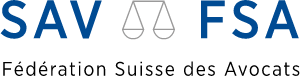 6.	L’examen de la personne
ATF 143 IV 313


Art. 251a nCPP
Pour établir l’incapacité de conduire, la police peut: 
procéder à un alcootest;
ordonner une prise de sang et l’analyse de l’échantillon dans les cas où le droit fédéral prescrit une analyse de sang;
ordonner la récolte de l’urine et l’analyse de l’échantillon.
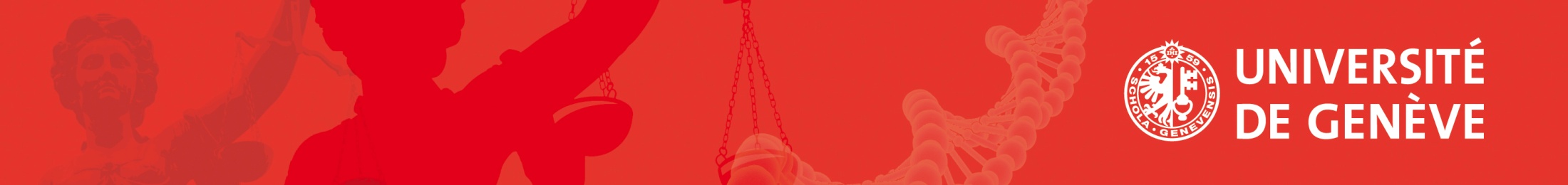 Prof. Yvan Jeanneret 
121e Journée suisse des avocats
17.06.2022
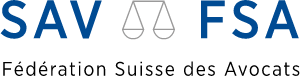 7.	L’ordonnance pénale
Art. 352a nCPP
Le ministère public entend le prévenu s’il est probable que l’ordonnance pénale 
débouchera sur une peine privative de liberté à exécuter.

Art. 353 nCPP
(…)
2 Le ministère public peut statuer sur les prétentions civiles par ordonnance pénale, dans la mesure où celles-ci sont reconnues par le prévenu, ou:
lorsqu’aucune administration supplémentaire des preuves n’est nécessaire, et 
que la valeur litigieuse n’excède pas 30 000 francs.
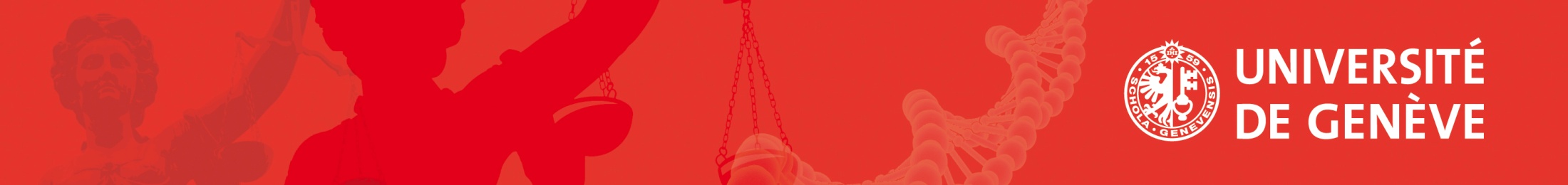 Prof. Yvan Jeanneret 
121e Journée suisse des avocats
17.06.2022
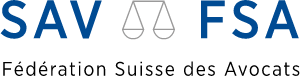 7.	L’ordonnance pénale
ATF 139 IV 102; ATF 141 IV 231

Art. 354 nCPP
 Peuvent former opposition contre l’ordonnance pénale devant le ministère public, 
par écrit et dans les dix jours:
(…)
abis       la partie plaignante;
(…)
1bis La partie plaignante ne peut pas former opposition contre la sanction prononcée 
dans l’ordonnance pénale.
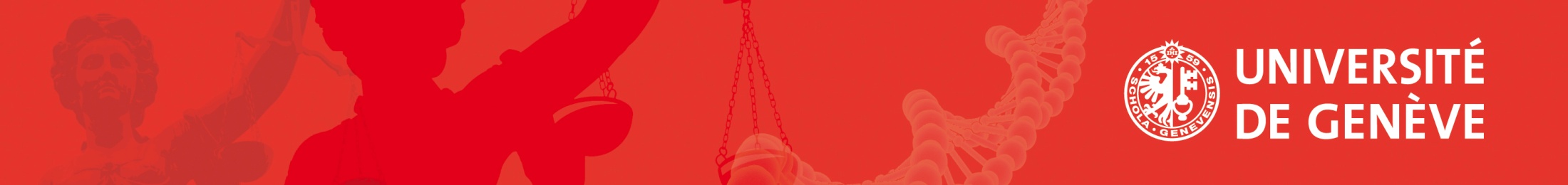 Prof. Yvan Jeanneret 
121e Journée suisse des avocats
17.06.2022
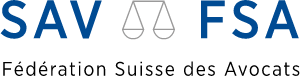 8.	Les recours
Art. 135 CPP
(…)
2 Le ministère public ou le tribunal qui statue au fond fixent l’indemnité à la fin de la procédure.
3  Le défenseur d’office peut recourir:
devant l’autorité de recours, contre la décision du ministère public et du tribunal de première instance fixant l’indemnité;
devant le Tribunal pénal fédéral, contre la décision de l’autorité de recours ou de la juridiction d’appel du canton fixant l’indemnité.

Art. 135 nCPP
2 Le ministère public ou le tribunal qui statue au fond fixent l’indemnité à la fin de la procédure. Si le mandat d’office se prolonge sur une longue durée ou s’il n’est pas raisonnable d’attendre la fin de la procédure pour une autre raison, des avances dont le montant est arrêté par la direction de la procédure sont versées au défenseur d’office.
3 Le défenseur d’office peut contester la décision fixant l’indemnité en usant du 
moyen de droit autorisé pour attaquer la décision finale.
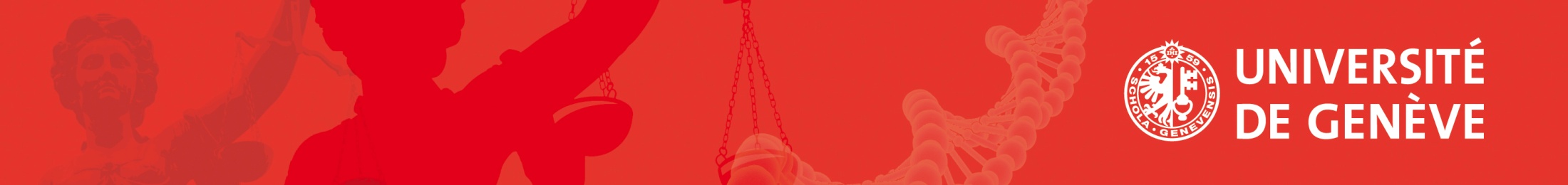 Prof. Yvan Jeanneret 
121e Journée suisse des avocats
17.06.2022
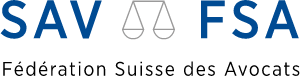 8.	Les recours
Art. 333 CPP
1 Le recours est recevable:
(…)
(…)
contre les décisions du tribunal des mesures de contrainte, dans les cas prévus par le présent code.

Art. 393 P-CPP
1 Le recours est recevable:
(…)
(…)
contre les décisions du tribunal des mesures de contrainte.
CN                  CE
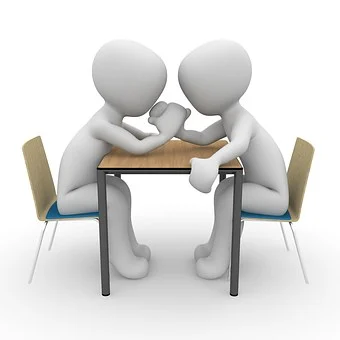 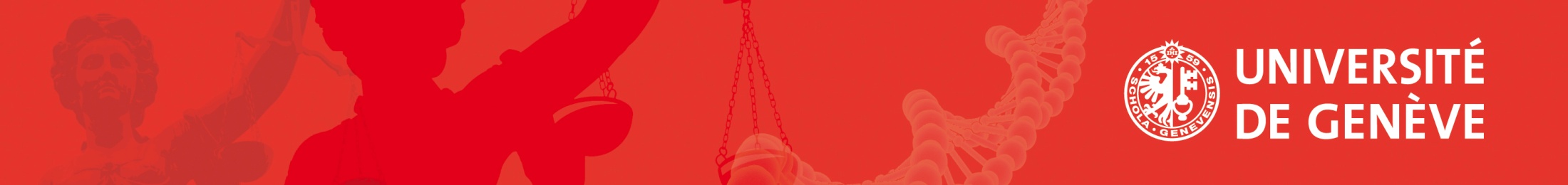 Prof. Yvan Jeanneret 
121e Journée suisse des avocats
17.06.2022
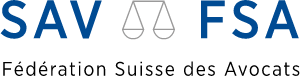 8.	Les recours
ATF 141 IV 396, ATF 143 IV 151

Art. 398 CPP
1 L’appel est recevable contre les jugements des tribunaux de première instance qui ont clos tout ou partie de la procédure.


Art. 398 nCPP
1 L’appel est recevable contre les jugements des tribunaux de première instance qui 
ont clos tout ou partie de la procédure, contre les décisions judiciaires ultérieures 
indépendantes et contre les décisions de confiscation indépendantes.
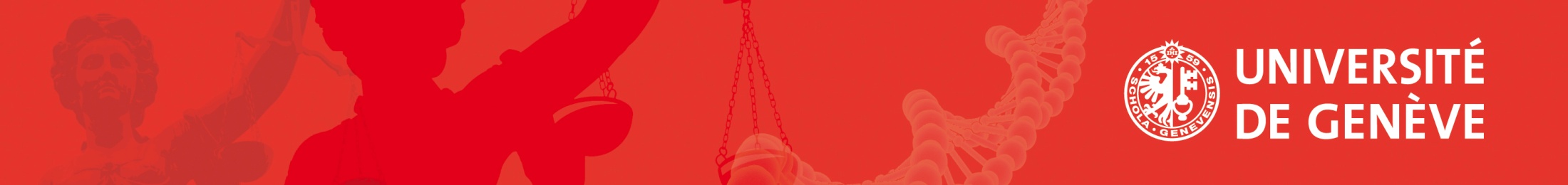 Prof. Yvan Jeanneret 
121e Journée suisse des avocats
17.06.2022
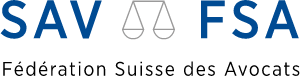 8.	Les indemnités/frais de procédure
Art. 429 nCPP
1 Si le prévenu est acquitté totalement ou en partie ou s’il bénéficie d’une ordon­nance de classement, il a droit à:
une indemnité fixée conformément au tarif des avocats,  pour les dépenses occasionnées par l’exercice raisonnable de ses droits de procédure. Les tarifs des avocats n’opèrent aucune distinction entre l’indemnité allouée et les honoraires dus en cas de défense privée;
(…)
3 Lorsque le prévenu a chargé un défenseur privé de sa défense, celui-ci a un droit exclusif à l’indemnité prévue à l’al. 1, let. a, sous réserve de règlement de compte avec son client. Le défenseur peut contester la décision fixant l’indemnité en usant des coirs de droit autorisées pour attaquer la décision finale.
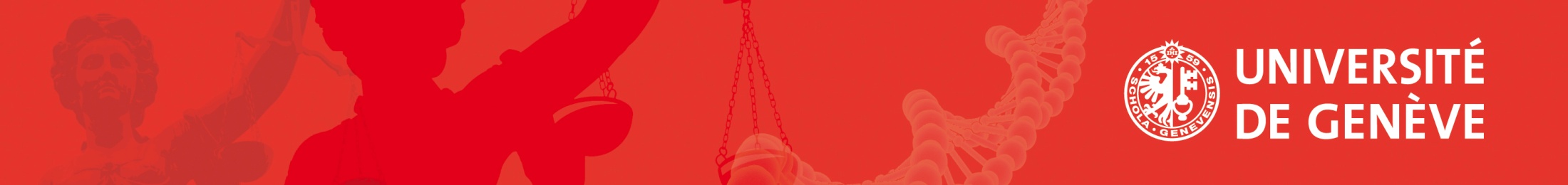 Prof. Yvan Jeanneret 
121e Journée suisse des avocats
17.06.2022
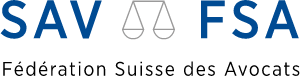 8.	Les indemnités/frais de procédure
ATF 147 IV 47

Art. 432 CPP
(…)
2 Lorsque le prévenu obtient gain de cause sur la question de sa culpabilité et que l’infraction est poursuivie sur plainte, la partie plaignante ou le plaignant qui, ayant agi de manière téméraire ou par négligence grave, a entravé le bon déroulement de la procédure ou a rendu celle-ci plus difficile peut être tenu d’indemniser le prévenu pour les dépenses occasionnées par l’exercice raisonnable de ses droits de procé­dure.

Art. 432 nCPP
2 Lorsque le prévenu obtient gain de cause sur la question de sa culpabilité et que l’infraction est poursuivie sur plainte, le plaignant qui, ayant agi de manière téméraire ou par négligence grave, a entravé le bon déroulement de la procédure ou a rendu celle-ci plus difficile, peut être tenu d’indemniser le prévenu pour les dépenses occasionnées par l’exercice raisonnable de ses droits de procédure.
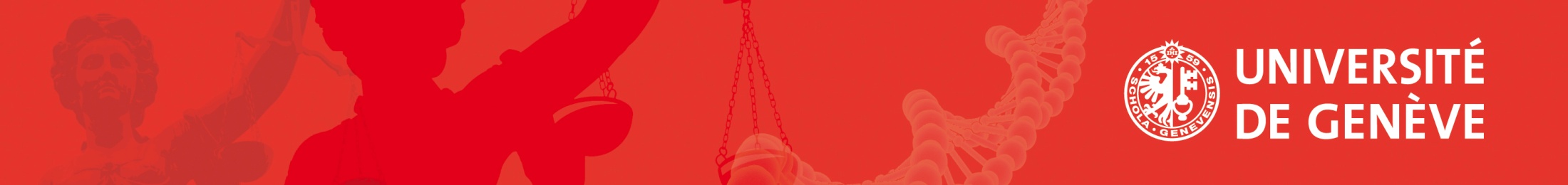 Prof. Yvan Jeanneret 
121e Journée suisse des avocats
17.06.2022
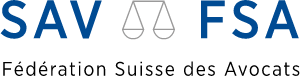 8.	Les indemnités/frais de procédure
ATF 139 IV 243; ATF 143 IV 293

Art. 442 CPP
(…)
4 Les autorités pénales peuvent compenser les créances portant sur des frais de procédure avec les indemnités accordées à la partie débitrice dans la même procé­dure pénale et avec des valeurs séquestrées.

Projet du Conseil national
4 Les autorités pénales peuvent compenser les créances portant sur des frais de procédure avec les indemnités accordées à la partie débitrice dans la même procé­dure pénale, y compris celles allouées pour tort moral et en vertu des art. 429 et 431 du présent code, et avec des valeurs séquestrées.

Abandonné suite à l’opposition du Conseil des Etats.
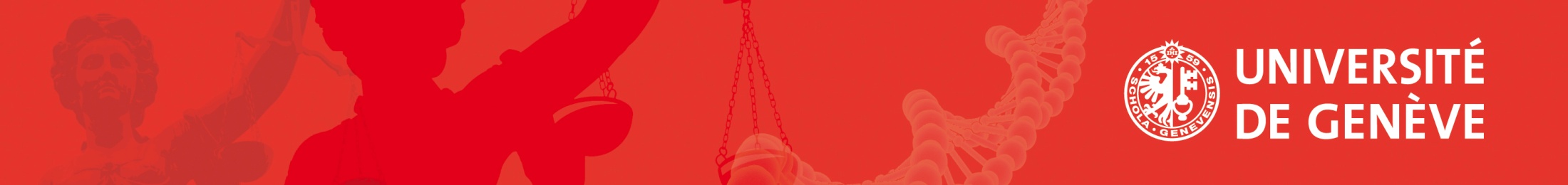 Prof. Yvan Jeanneret 
121e Journée suisse des avocats
17.06.2022
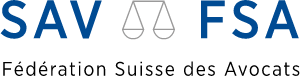 M E R C I   D E   V O T R E   A T T E N TI O N
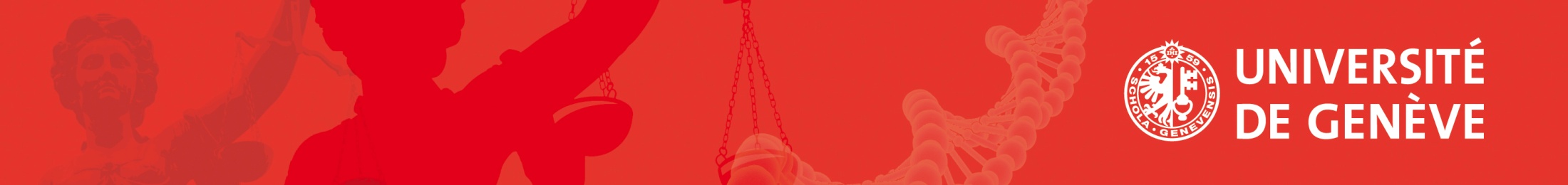 Prof. Yvan Jeanneret 
121e Journée suisse des avocats
17.06.2022